ОБУСТАВА ПОСТУПКА СТЕЧАЈА 
НАД СТЕЧАЈНИМ ДУЖНИКОМ И НАСТАВАК НАД СТЕЧАЈНОМ МАСОМ УСЛЕД ПРОДАЈЕ СТЕЧАЈНОГ ДУЖНИКА КАО ПРАВНОГ ЛИЦА
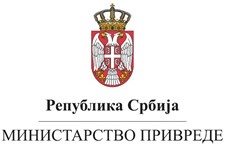 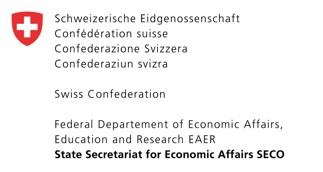 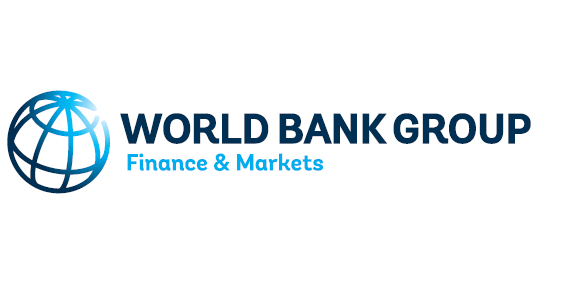 Хотел ,,Феникс“                    ПРОДАЈА ИМОВИНЕ У СТЕЧАЈНОМ ПОСТУПКУ – ДОСАДАШЊА ИСКУСТВА И НЕДОУМИЦЕ 28.02.2020.
Уновчењу имовине може се приступити онда када је донето решење о банкротству у смислу члана 131. Закона о стечају, односно:
ако на првом поверилачком рочишту за то гласа одговарајући број стечајних поверилаца у складу са чланом 36. став 4. тог закона, 
уколико ниједан план реорганизације није поднет у прописаном року или 
ниједан план реорганизације није усвојен на рочишту за разматрање плана реорганизације. 
Уколико решење о банкротсву није изгласано на првом поверилачком рочишту, стечајни судија је дужан да га донесе наредног дана по истеку прописаног рока за подношење плана реорганизације, односно на рочишту на ком план није усвојен или најкасније у року од два дана од дана одржавања тог рочишта  уколико
Продаја се мора обавити у складу са одредбама Закона о стечају и Националним стандардима за управљање стечајном масом. 

Продаја мора бити заснована на бескомпромисном поштовању принципа транспарентности, ефикасности у мери којој то омогућавају тржишни услови и апсолутном поштовању принципа једнаког третмана свих учесника у поступку продаје. 

Начини продаје имовине стечајног дужника су: продаја целокупне имовине, продаја имовинске целине или појединачне имовине стечајног дужника, односно продаја стечајног дужника као правног лица.
Стечајни управник  обзиром на околности сваког конретног случаја цени који је најповољнији начин намирења. 

Уколико сматра да је продаја стечајног дужника као правног лица   најповољнији начин намирења   мора  прибавити и  процену целисходности  таквог начина уновчења коју процену израђује овлашћено стручно лице (проценитељ)  а који  одређује и  одговарајући део купопродајне цене  на којој обезбеђени повериоци  имају право приоритетног намирења у смислу чл. 133 ст. 12 Закона о стечају.

Процена се доставља суду, Одбору поверилаца и  сваком разлучном односно заложном повериоцу.
Примедба на процену целисходности продаје може се уложити у року од 15 дана од дана пријема исте.  

Стечајни судија је дужан да на основу  савесне и брижљиве оцене закључком утврди  целисходност  предложеног начина продаје  и одговарајући део цене на ком разлучни односно заложни поверилац има право приоритетног намирења.  Против закључка жалба није дозвољена. 

Независно од процене целисходности таквог начина намирења мора се  прибавити и процена вредности  стечајног дужника као правног лица.
Да би се приступило продаји стечајног дужника као правног лица неопходна је сагласност Одбора поверилаца и  претходно обавештавање разлучних односно заложних поверилаца у смислу чл.133 ст. 2 Закона.

Повериоци који имају право приоритетног намирења  из имовине која је предмет процене  у оквиру процене стечајног дужника као правног лица могу уложити примедбу  на предложену продају укључујући и предлог повољнијег начина намирења, односно метода продаје имовине. 

Одбор поверилаца, повериоци, односно друга заинтересована лица такође могу поднети примедбу на предложену продају, али из разлога непоштовања одредби тог закона или Националних стандарда о управљању стечајном масом у припреми или спровођењу продаје.
О примедби одлучује стечајни судија закључком, стим да уколико  стечајни управник не прихвати предложени повољнији начин намирења стечјни судија може одредити неку од мера из одредбе чл. 133 ст. 1 Закона о стечају.
  
По извршеној продаји стечајног дужника као правног лица:
-стечајни управник обавештава  Одбор поверилаца, стечајног судију, разлучне односно заложен повериоце о извршеној продаји и условима продаје,  односно постигнутој цени,
-сачињава уговор о  продаји стечајног дужника као правног лица, који мора садржати одредбу о томе да имовина која није била предмет процене остаје у стечајној маси,
-стечајни судија доноси решење којим констатује да је извршена продаја стечајног дужника као правног лица,  обуставља поступак стечаја над предузећем и наставља над стечајном масом  те налаже брисање терета на имовини стечајног дужника.
Решењем суда налаже се :  
-     брисање терета на имовини стечајног дужника која је била предмет процене 
брисање терета на уделима или акцијама стечајног дужника.

Решење суда основ је за упис промене оснивача/члана односно облика друштва код АПР.

На основу решења суда не врши се промена власништва на имовини која је била предмет процене јер она остаје у имовини  предузећа  и не прелази у имовину купца.
Поступак стечаја наставља се у односу  на стечајну масу коју чини остварена купопродајна цена  и  имовина која није била предмет процене. 

Стечајна маса  се региструје  у АПР –у. 

У поступку стечаја који је настављен остају у функцији сви помоћни стечајни органи – Скупштина и Одбор поверилаца.

Приликом обуставе поступка  не доставља се завршни извештај и завршни рачун  већ  се исти доставља у време закључења стечаја над стечајном масом.

Обрачун коначне награде стечајном управнику врши се у време закључења поступка стечаја.